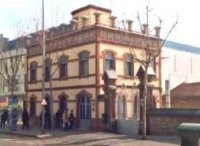 AFA 2023-2024
INSTITUT CAN VILUMARA
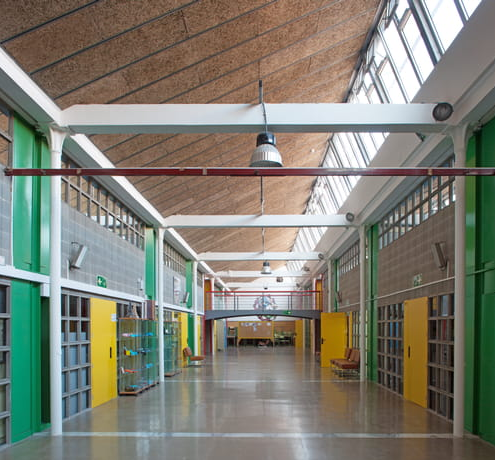 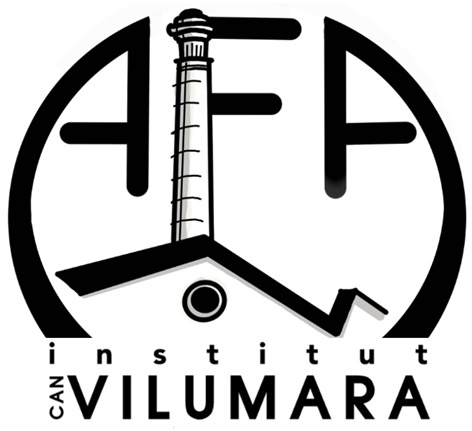 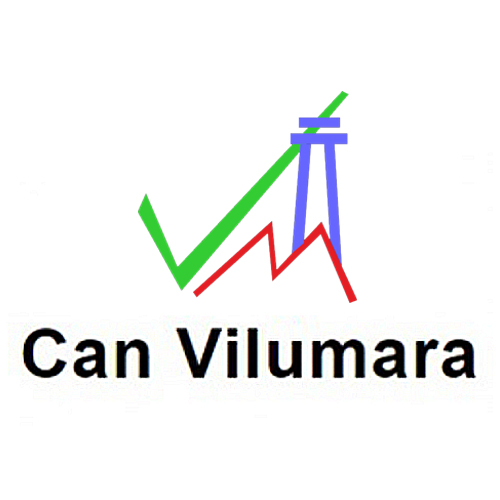 CONTINGUT DEL DOCUMENT
Fer-se de l’AFA
Canals d’Interacció
Organització i Activitats
Adquisició de llibres
Contingut del Document
FER-SE DE L’AFA
La quota de soci és de 25€ per família, no per fill o filla.

Hi ha tres maneres de fer-se soci

Ingrés bancari al compte ES13 0182 3050 02 0201717543 (BBVA), indicant al concepte i no al beneficiari les següents dades del vostre fill o filla: curs, nom i cognoms.

Pagament en efectiu al despatx de l’AFA demanant cita prèvia a la bústia ampavilumara@gmail.com o afa@insvilumara.cat 

Si es fa l’adquisició de llibres per Iddink aquesta empresa automàticament us cobrarà l’import de la quota de socis. IMPORTANT: els que tingueu més d’un fill el programa informàtic us cobrarà 25€ per nen i després us farà la devolució pertinent.

La data límit per fer l’ingrés bancari o pagament en efectiu és el 31/12/2023. L’única excepció seran les famílies nouvingudes, que podran pagar quan el fill o filla s’incorpori al centre, i el pagament per iddink.
Fer-se de l’AFA
CANALS D’INTERACCIÓ
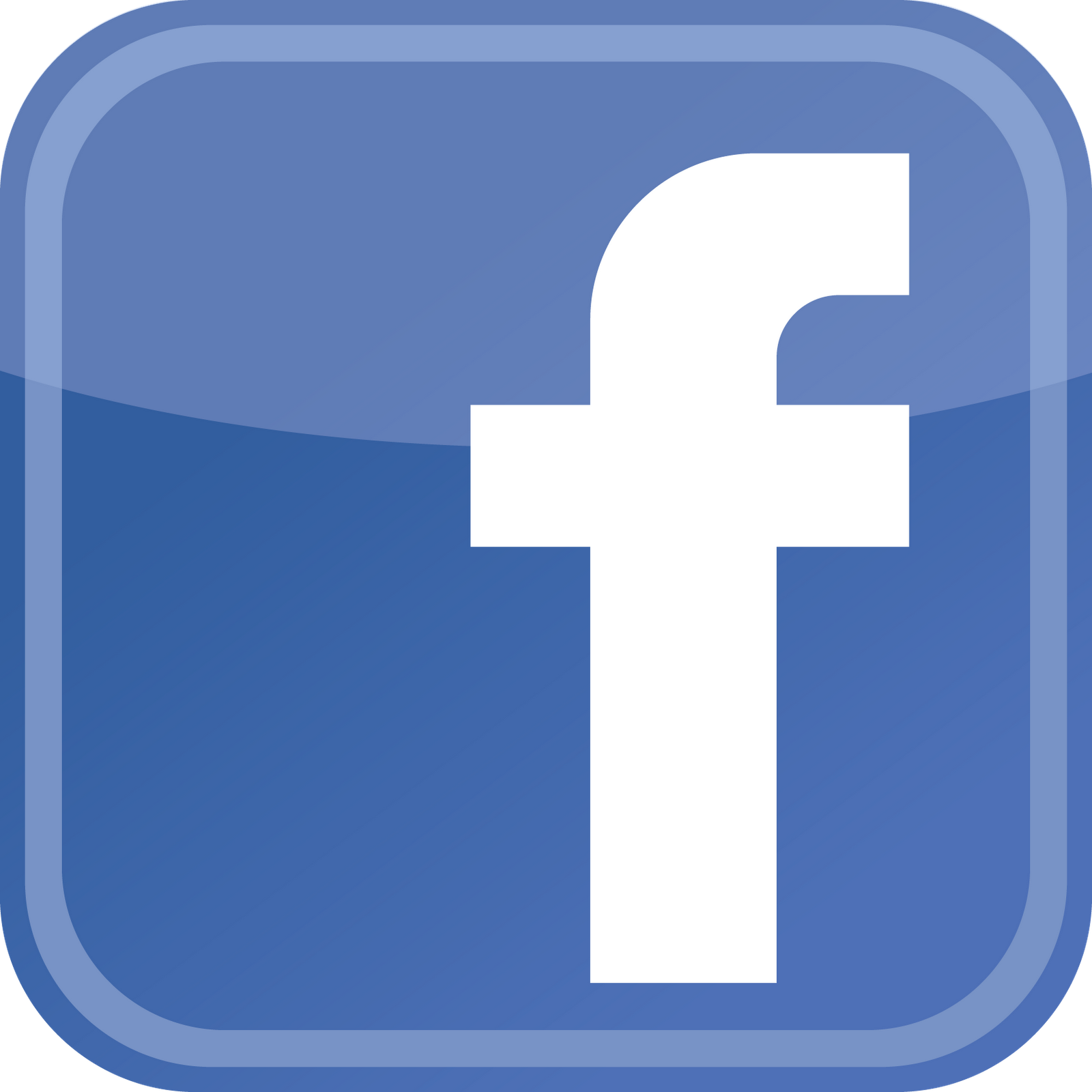 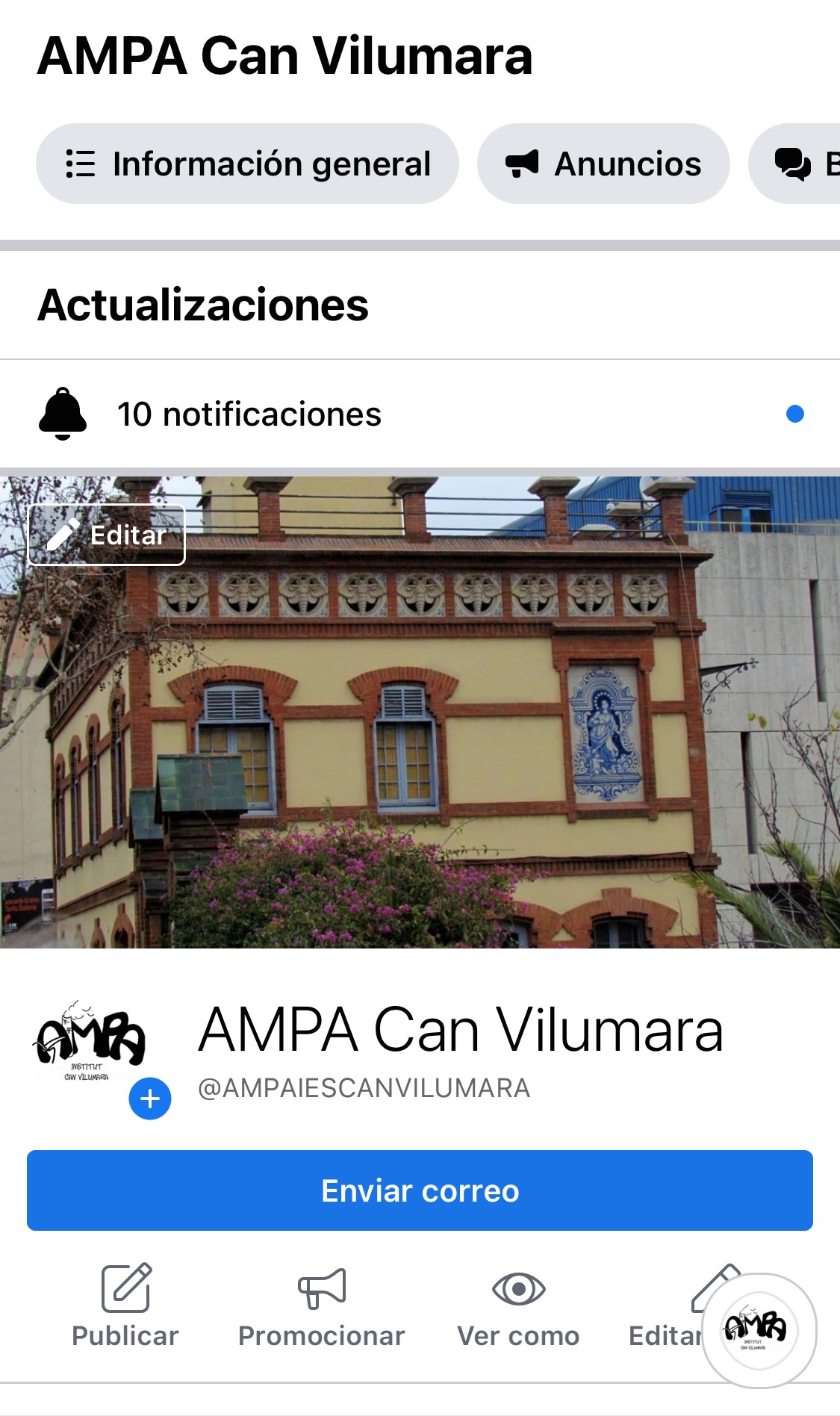 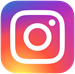 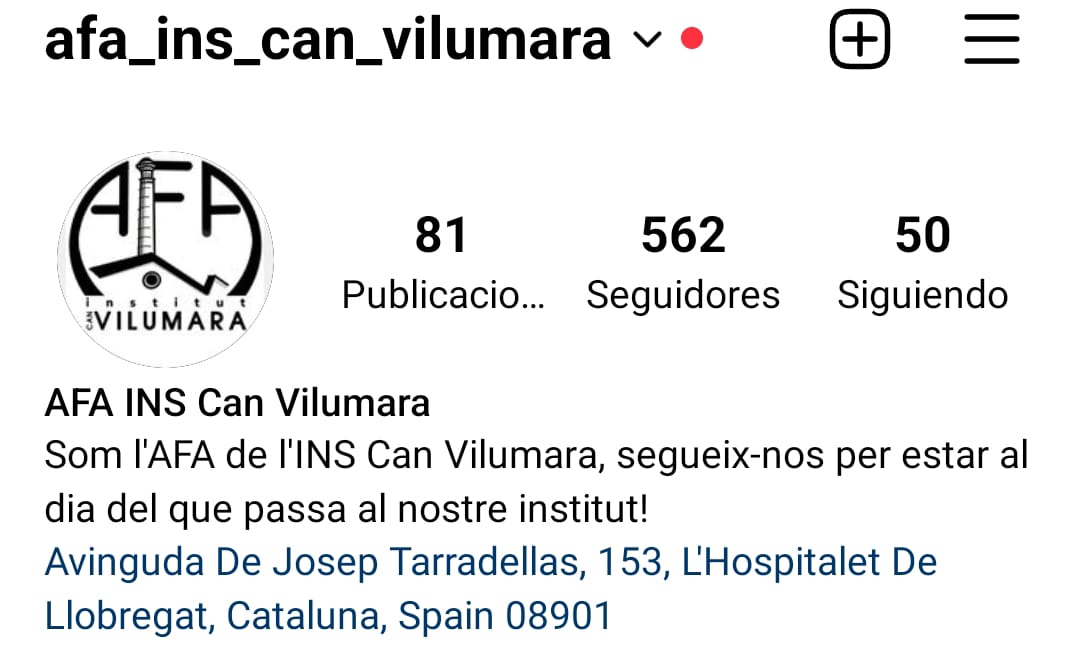 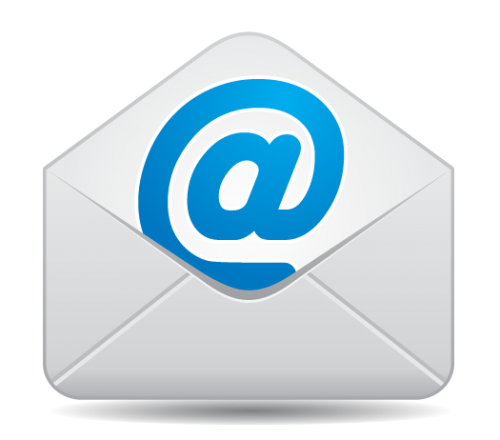 ampavilumara@gmail.com

afa@inscanvilumara.cat
Interacció amb l’AMPA
ORGANITZACIÓ I ACTIVITATS
Sortides
Finances
Festes
Extraescolars
Des de l’AFA duem a terme una sèrie d’activitats complementàries a l’activitat formativa que es desenvolupa al centre i de representació i suport a les famílies.

Ens organitzem per comissions per mirar de ser més eficients i ampliar el nostre àmbit d’actuació.

La relació de comissions no és tancada, es poden obrir noves a suggeriment de les famílies.
 
Qui tingui ganes (i temps!) pot col·laborar!
Comunicació
Organització i Activitats
COMISSIÓ DE FINANCES
Comunicació
Festes
Extraescolars
Sortides
Finances
Elaboració del pressupost anual i tancament de comptes.

Gestió de pagaments/cobraments i relació amb el banc (BBVA).

Gestions relacionades amb esdeveniments al centre

Gestió amb Iddink per la socialització de llibres de text.

Gestió amb Abacus de l’oferta de compra de llibres de text per les famílies del centre.

Gestió de subvencions.
Organització i Activitats
COMISSIÓ DE COMUNICACIÓ
Extraescolars
Sortides
Finances
Comunicació
Coordinació de reunions amb les famílies
Reunió informativa (Juliol)
Assemblea ordinària (Octubre)

Suport a la comunicació entre el Centre i les famílies
Coordinació grups de Whatsapp de les classes
Reunions trimestrals de delegats i delegades amb Direcció

Gestió de xarxes socials

Coordinació de xerrades al centre en col·laboració amb la FAPAES i d’altres entitats.
Festes
Organització i Activitats
COMISSIÓ D’EXTRAESCOLARS
Festes
Comunicació
Sortides
Finances
Extraescolars
Gestió de l’oferta d’activitats extraescolars amb les diferents entitats.

Coordinació de la jornada de portes obertes (Octubre).

Gestió de les inscripcions i control d’assistència.

Gestió de cobraments i reclamacions.

Control del llistat de socis de l’AFA.

Compra d’equipaments pels equips esportius.
Organització i Activitats
Per a noves inscripcions escriviu a : extraescolarsvilu@gmail.com
EXTRAESCOLARS PROPOSADES
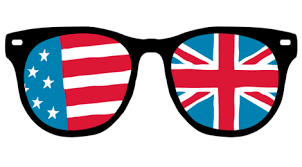 L’oferta d’activitats per aquest curts és la següent:






Les activitats han de tenir un mínim d’inscrits i inscrites per poder-se dur a terme
A dia d’avui només es farà voleibol.

A partir de gener i segons demanda s'ofertaran les següents activitats de repàs:
Anglès
Escacs
3
Ball modern
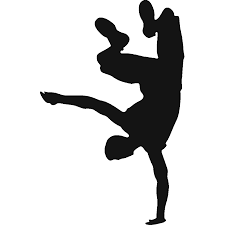 2
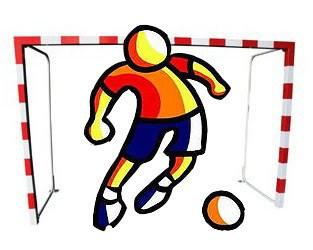 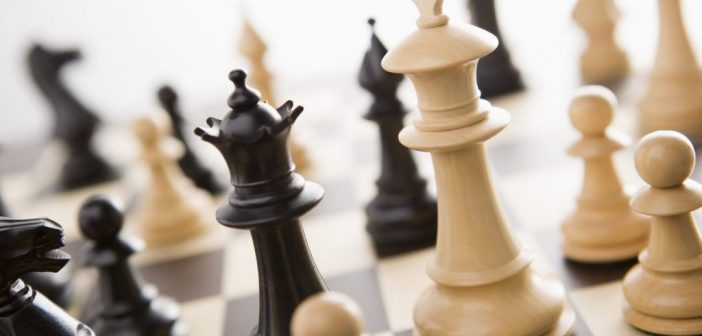 22
1
Fútbol sala
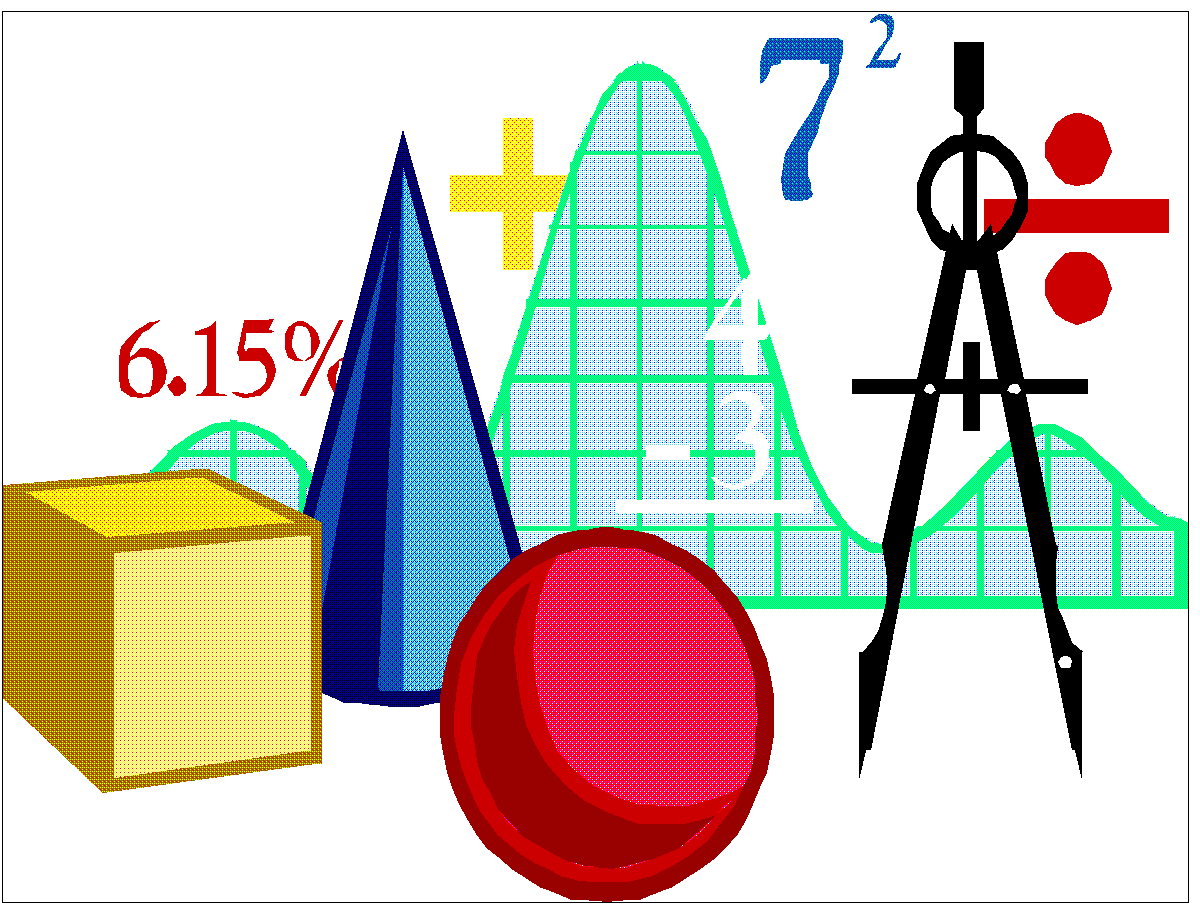 Matemàtiques
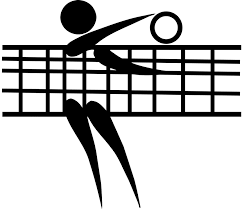 Voleibol
Inscripcions a:  extraescolarsvilu@gmail.com
Organització i Activitats
COMISSIÓ DE FESTES
Comunicació
Extraescolars
Sortides
Finances
Festes
Gestions a la festa de Carnestoltes
Compra i empaquetat del pica-pica
Assistència presencial pel repartiment

Gestions a la festa de final de curs
Notificació a l’Ajuntament
Compra pizzes i begudes
Coordinació pares i mares voluntaris
Assistència presencial
Organització i Activitats
COMISSIÓ DE SORTIDES
Comunicació
Extraescolars
Festes
Sortides
Finances
Coordinació de la sortida a Port Aventura per 4t ESO (Juny).

Coordinació de la sortida per a 2on ESO (Juny).
Organització i Activitats
ADQUISICIÓ DE LLIBRES
Des de l’AFA proposem dos mecanismes per obtenir els llibres de text:









A continuació es detallen les dues opcions.
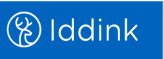 Socialització + Compra
Compra
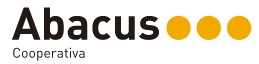 Adquisició de Llibres
SOCIALITZACIÓ
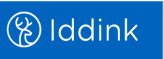 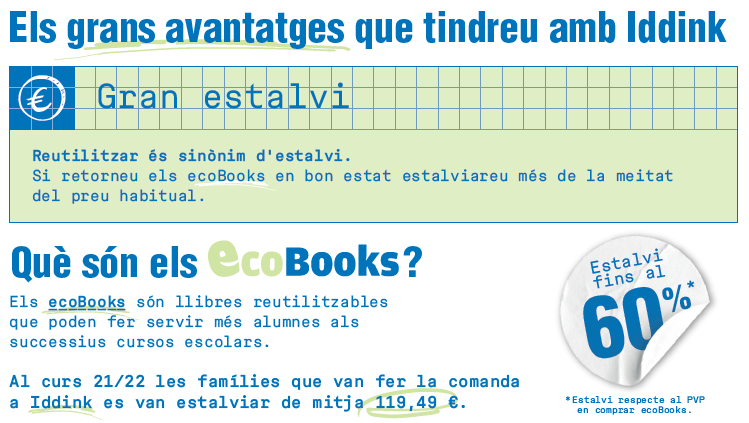 Adquisició de Llibres
SOCIALITZACIÓ
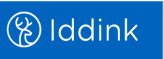 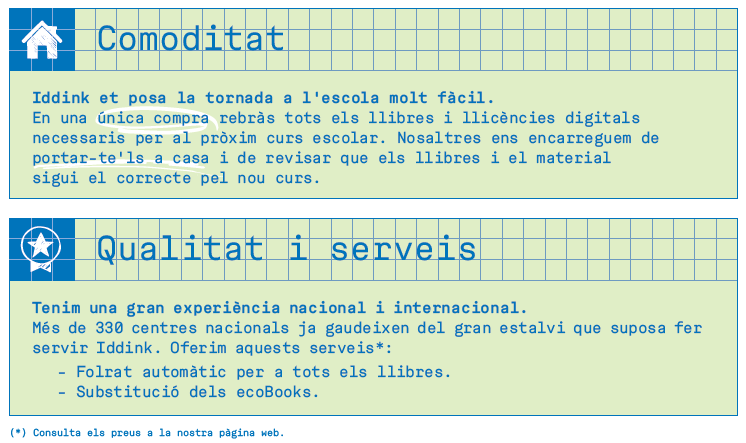 Adquisició de Llibres
SOCIALITZACIÓ
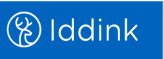 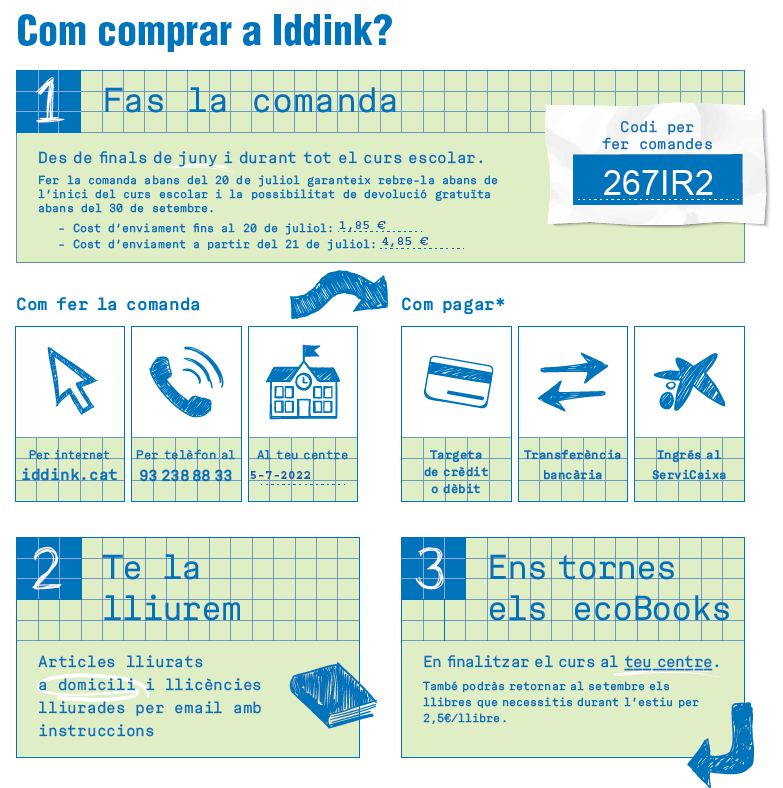 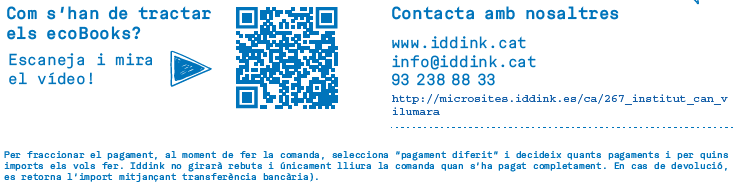 Adquisició de Llibres
COMPRA
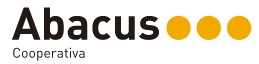 Si es compren els llibres a Abacus de Rambla Just Oliveres nº 5 les famílies del centre obtenen preus de soci i addicionalment s’obtenen els següents rappels a favor de l’AFA:








El període per poder fer la compra és del 27 de Juliol fins al 10 de Setembre.
LECTURES
ESO
BATXILLERAT
20%
5%
5%
Adquisició de Llibres
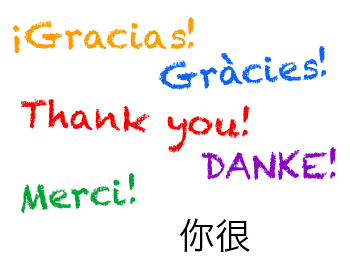 afa@inscanvilumara.cat
ampavilumara@gmail.com
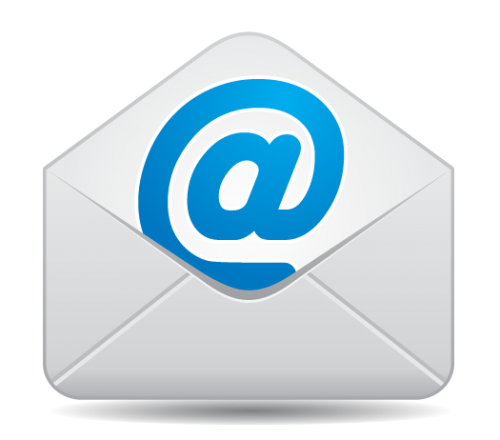 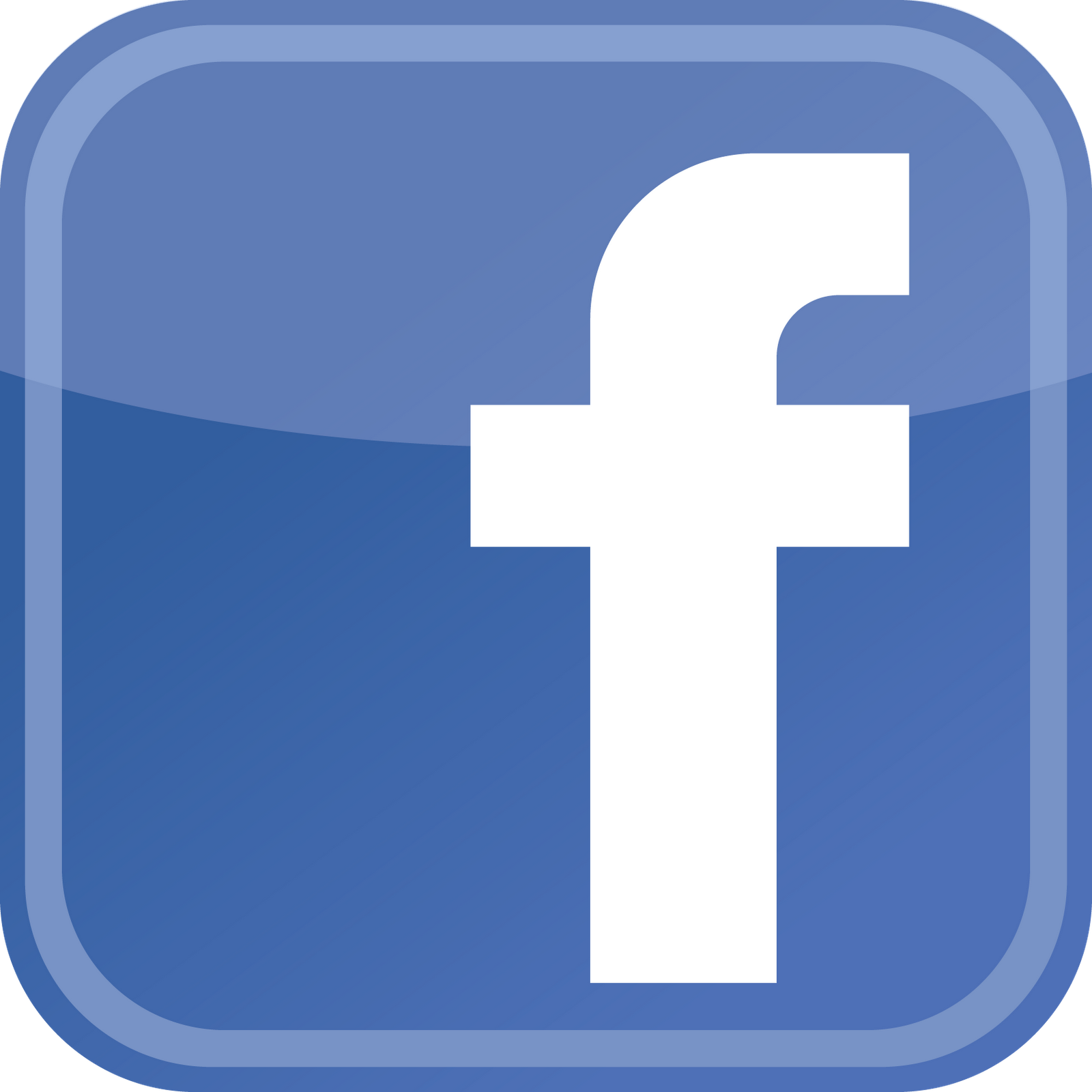 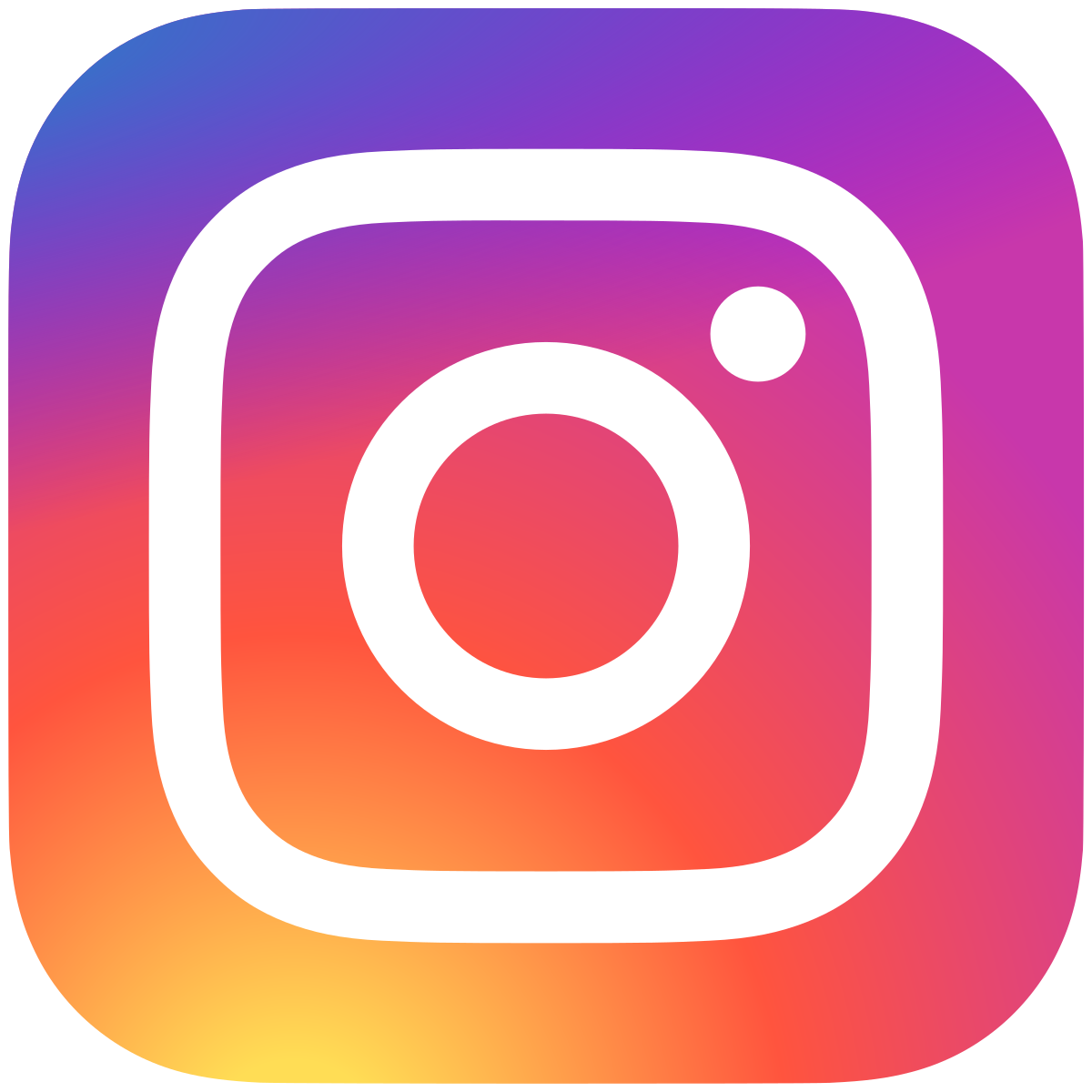 @ampaiescanvilumara
@afa_ies_can_vilumara